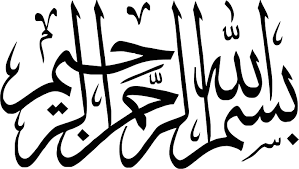 ریاضیات عمومی و مقدمات آمار
مدرس: علیدادی
اعمال روی مجموعه ها
اجتماع دو مجموعه
اجتماع 2 مجموعه A,B ، مجموعه شامل همه اعضایی که حداقل در یکی از 2 مجموعه A,Bباشند که با نماد                نمایش داده می شود .
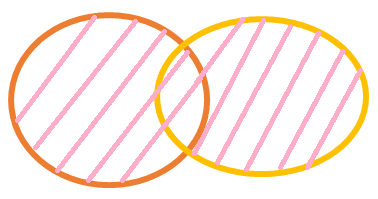 اشتراک دو مجموعه
اشتراک دو مجموعه A , B  ، مجموعه شامل همه عضو هایی  که هم عضو مجموعه A و هم عضو مجموعه B هستند که با نماد                   نشان داده می شود
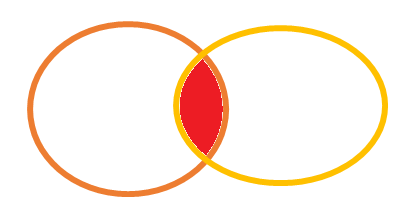 * تفاضل مجموعه : مجموعه  A-B مجموعه شامل همه اعضایی که عضو Aباشند ولی عضو B نباشند.
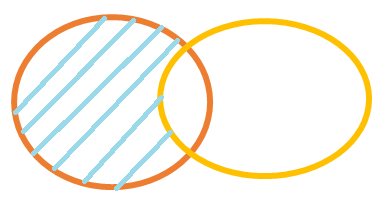 تفاضل دو مجموعه
تفاضل: تفاضل دو مجموعه A و B را با نماد A-B نمایش می دهیم و آن را مجموعه ای شامل تمام اعضای A که در B نیستند تعریف می کنیم.
نمودار ون تفاضل دو مجموعه:
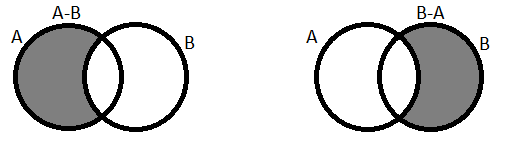 مثال : هر یک از مجموعه های زیر را روی شکل های داده شده هاشور بزنید.
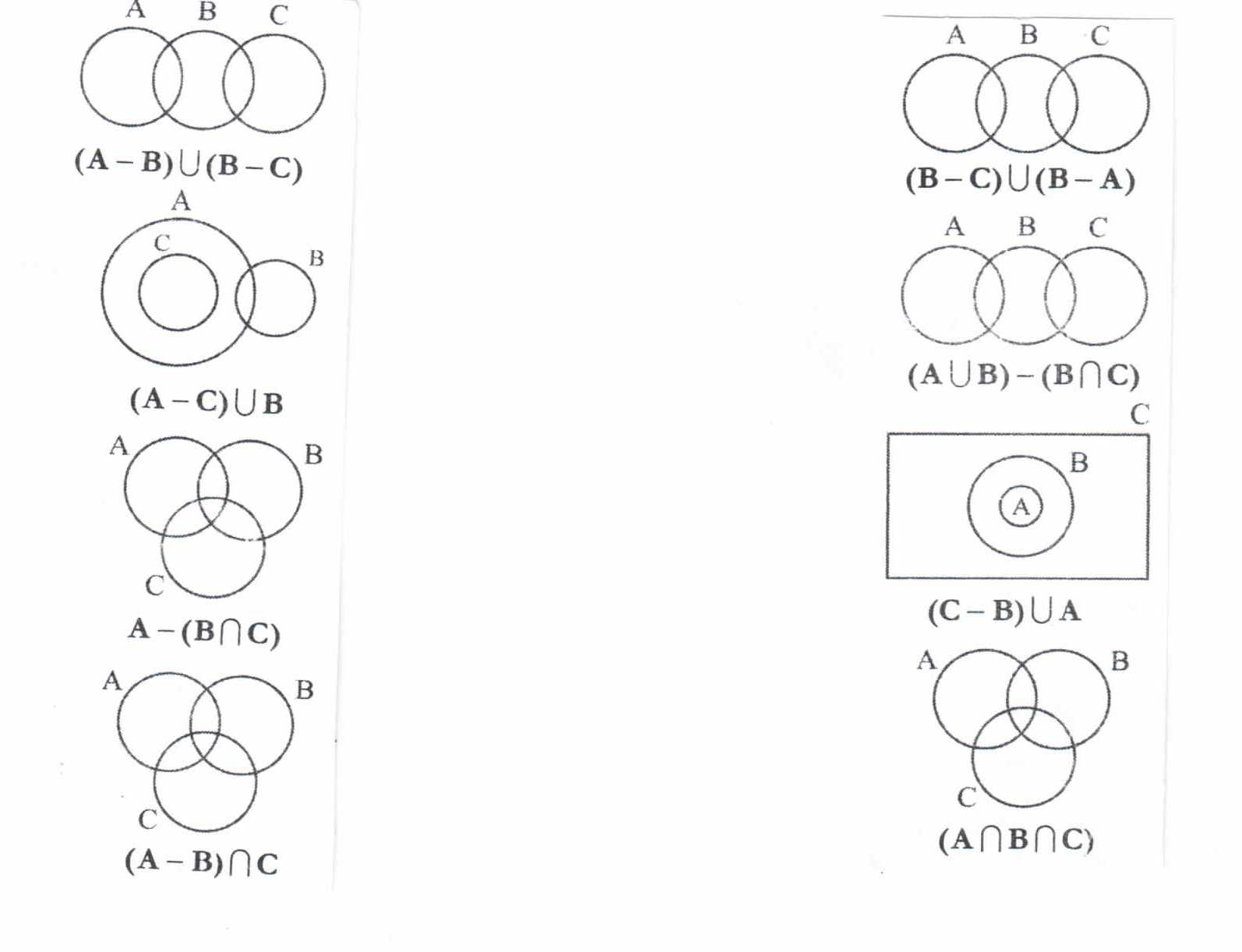 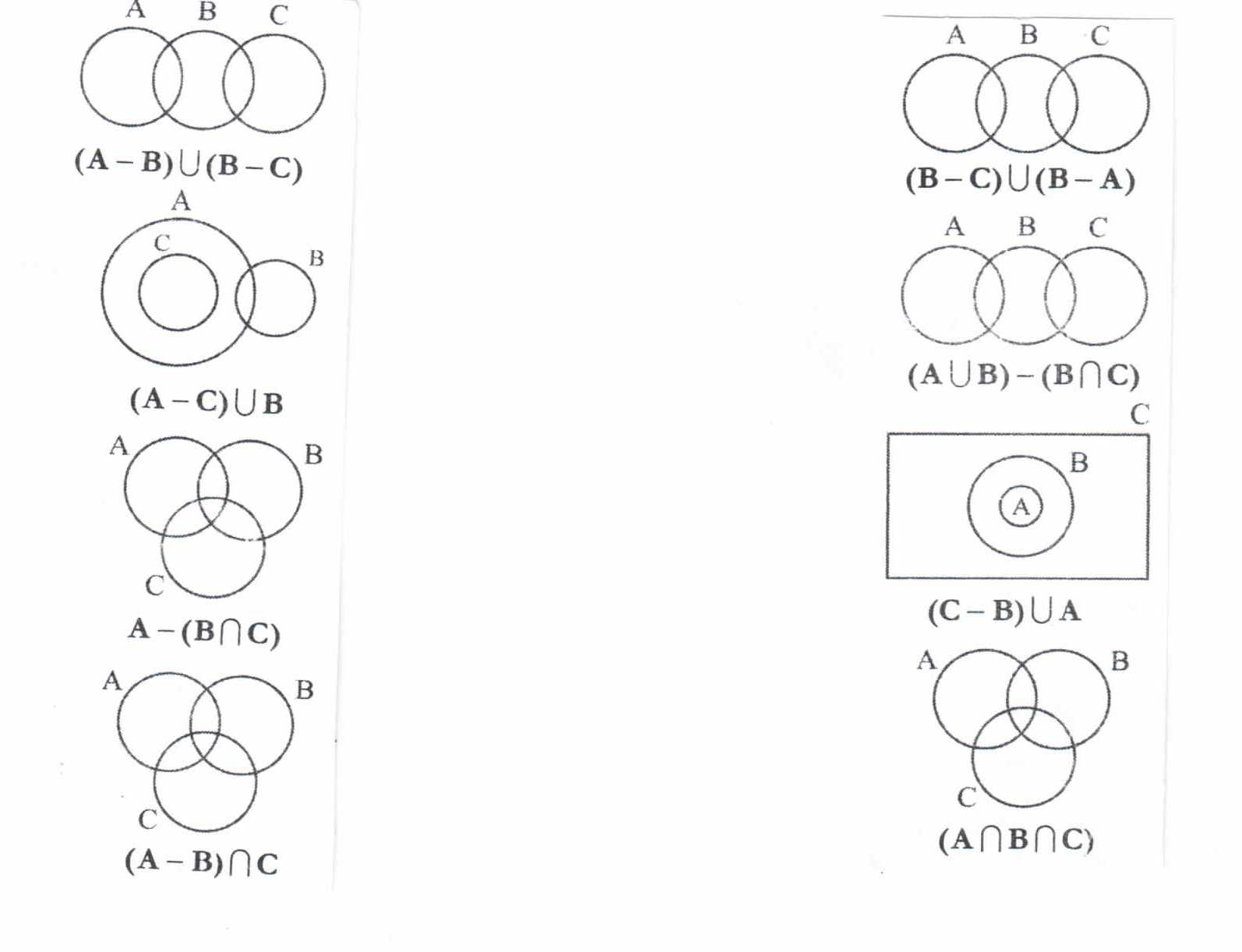 دانشجویان محترم می توانند پاسخ سوالات را در پیام رسان 
ایتا یا واتس اپ ارسال نمایند